HAQAA3 EQA TRAINING

PEER-LEARNING SESSION 2: QUALITY ASSURANCE

Wednesday 29th January
ABOUT THE TERTIARY EDUCATION COMMISSION
The TEC was established by an Act of Parliament in 2001 to advise GoSL on tertiary education, act as institutional liaison between Government and other stakeholders rendering assistance in tertiary education and to ensure quality and parity of products and esteem from tertiary education institutions (TEIs).
There are five Directorates : Academic Programmes, New Institutions and Legislation, Academic Audit and Institutional Affairs, Quality Assurance and National Qualifications Framework, Conditions of Service and Discipline, Finance and Funding. 
 There are two legal documents that guide the activities of the TEC, the TEC Act of 2001 and the Regulations of 2006.
 There are three categories of institutions accredited by the Commission.
MISSION OF  THE TERTIARY EDUCATION COMMISSION
To undertake analytic reviews of policies, organizational structures and administration of relevant bodies involved in decision making in all tertiary education institutions in order to make them more effective in terms of cost, access, relevance and quality.
GOALS OF QUALITY ASSURANCE
The object for which the Commission was established are:
a. Ensure  there are functional IQA unit in TEIs.
b. Ensure quality and parity of products and esteem in all accredited TEIs.
c. Ensure that universities comply with legal and ethical  standards, financial transparency and other standards geared towards quality enhancement and improvement.
d. Provide continuous feedback and recommendations to support institutional efficiency and growth.
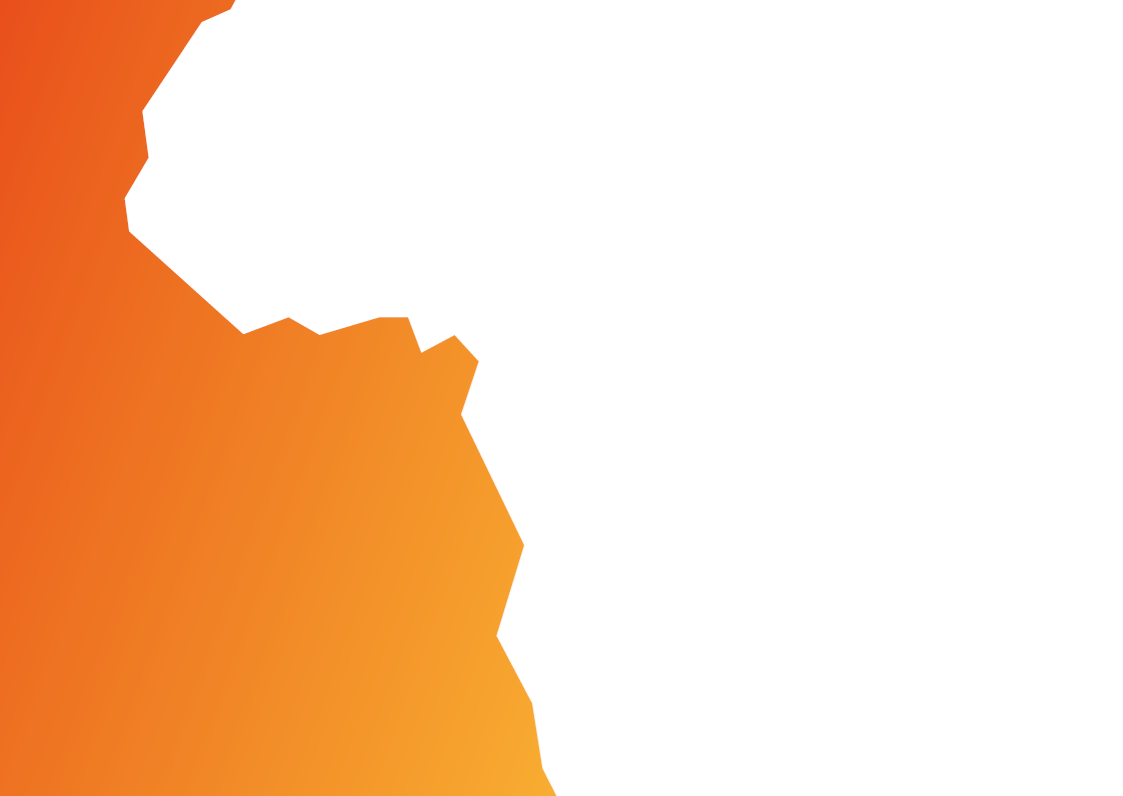 THANK YOU!
More information at

www.haqaa3.obreal.org